Основные положения молекулярно-кинетической теории
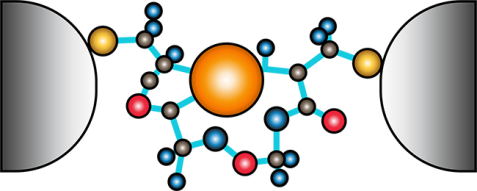 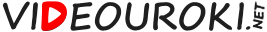 Основные положения МКТ
Частицы находятся в беспорядочном движении
Все тела состоят из частиц
Частицы взаимодействуют
Положения молекулярно-кинетической теории строго доказаны!
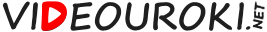 Определение размеров молекул
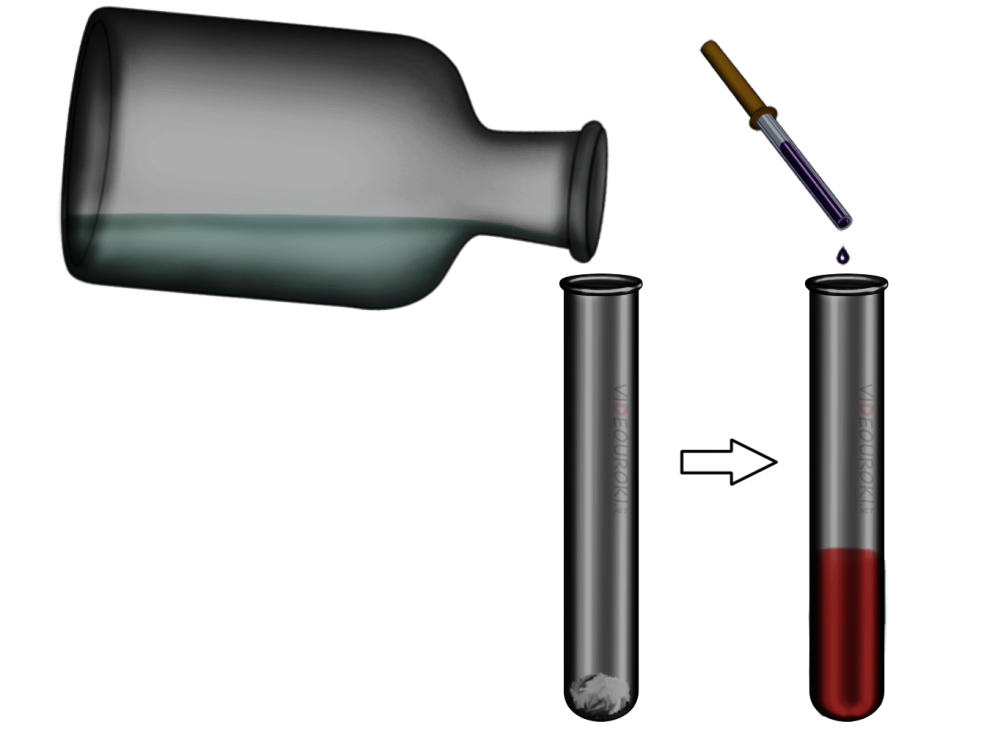 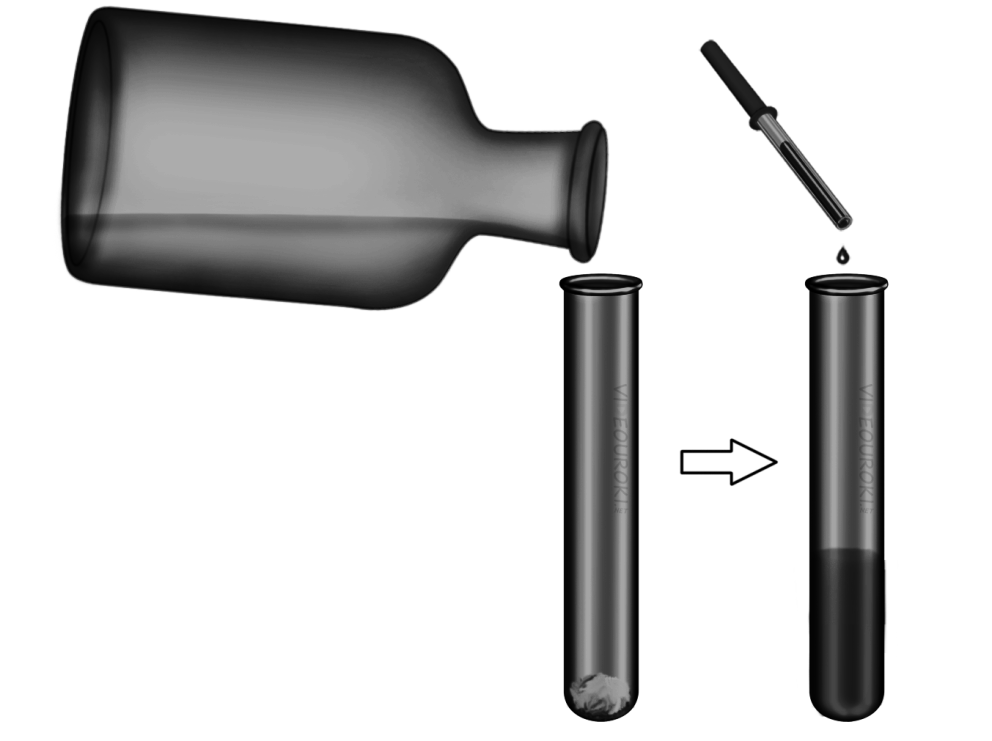 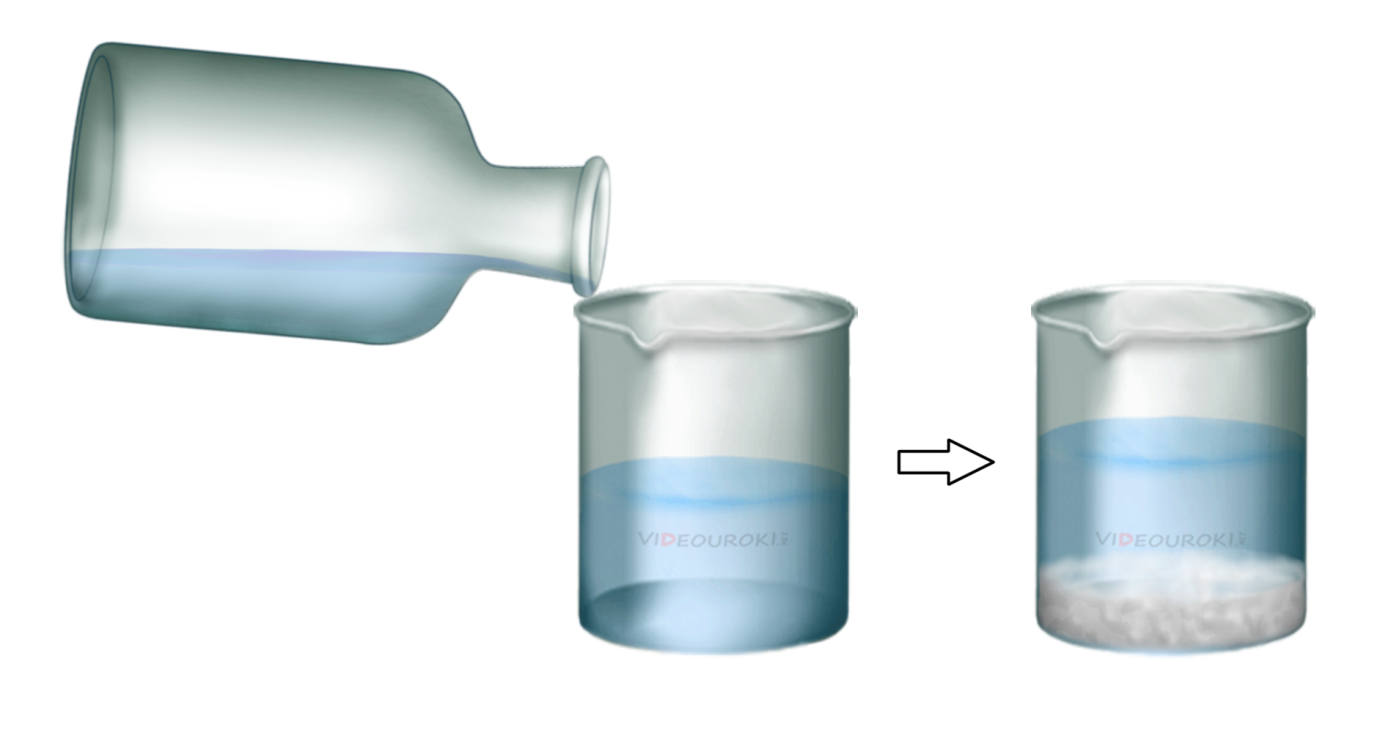 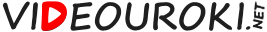 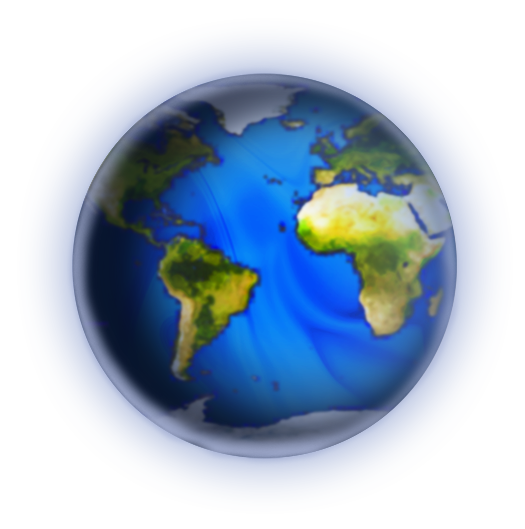 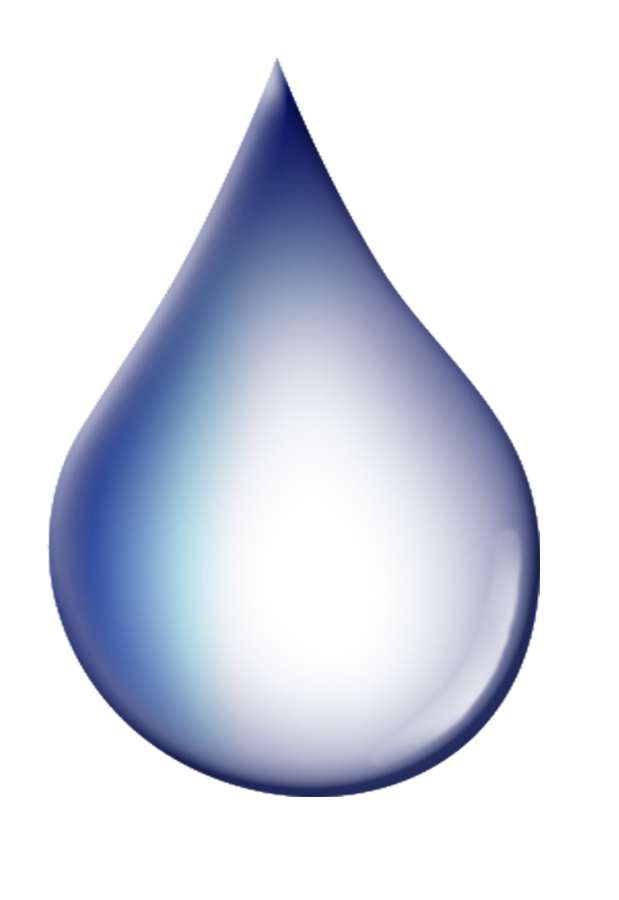 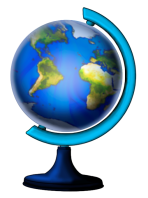 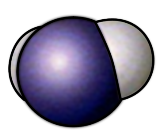 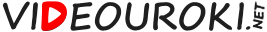 Размеры молекул
Размеры любой молекулы ничтожно малы, по сравнению с размером любого макроскопического тела.
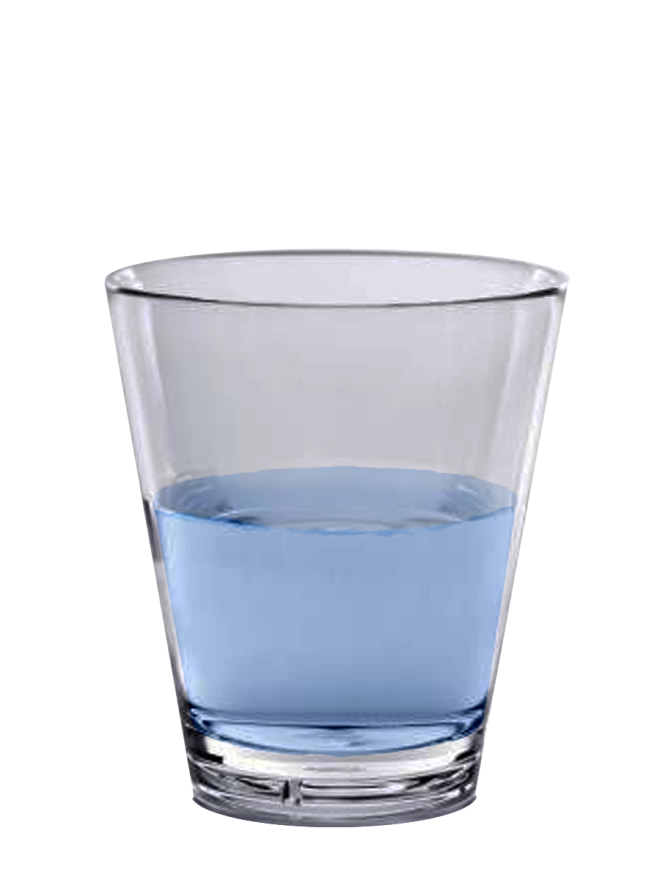 В любом макроскопическом теле содержится огромное число молекул.
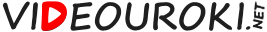 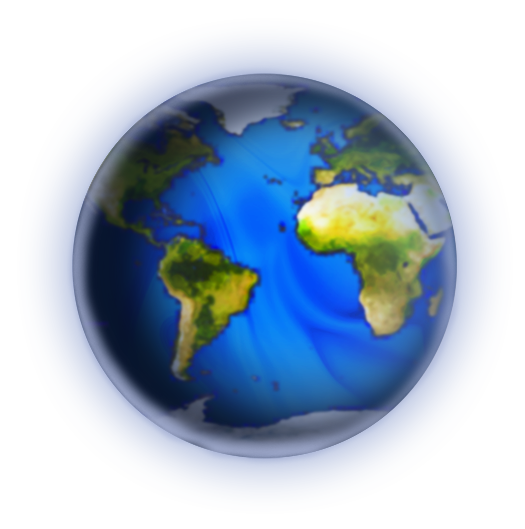 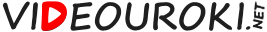 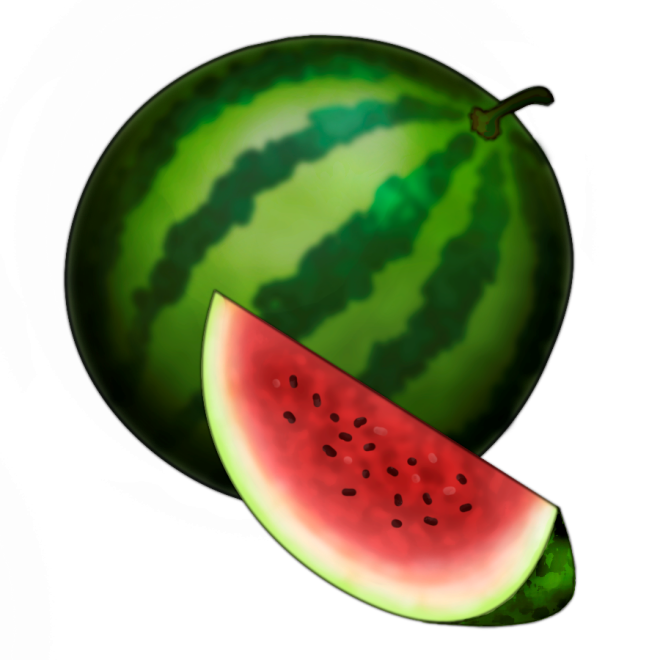 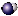 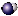 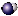 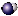 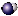 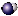 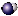 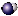 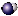 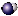 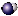 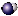 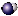 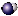 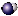 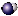 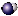 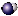 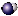 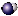 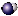 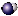 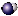 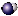 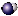 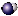 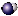 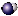 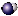 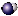 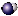 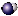 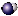 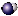 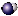 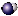 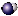 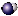 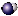 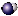 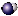 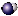 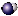 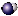 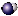 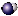 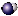 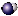 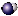 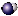 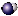 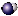 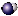 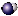 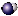 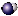 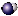 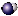 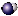 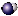 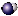 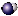 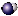 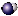 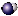 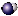 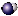 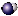 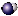 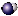 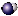 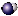 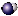 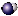 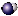 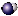 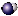 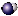 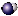 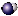 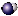 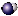 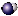 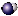 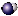 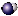 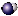 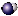 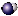 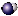 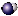 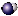 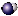 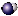 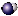 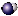 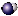 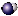 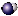 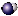 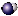 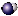 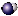 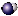 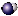 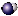 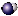 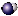 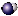 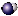 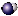 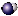 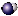 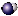 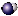 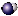 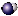 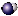 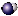 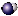 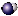 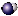 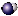 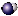 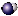 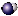 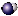 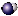 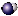 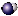 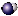 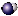 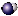 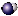 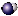 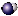 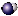 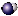 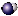 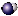 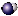 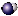 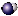 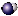 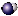 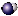 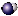 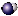 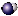 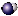 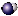 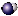 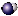 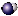 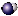 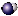 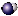 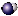 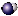 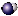 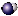 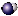 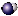 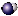 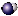 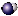 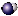 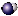 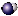 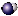 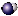 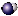 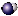 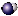 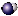 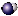 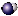 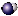 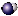 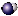 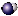 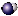 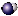 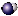 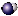 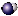 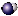 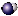 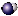 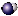 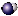 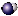 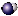 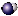 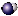 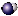 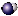 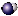 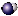 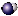 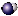 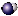 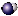 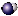 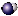 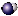 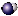 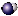 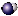 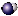 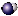 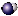 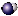 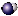 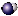 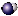 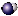 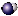 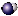 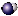 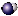 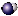 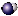 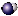 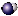 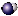 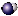 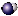 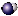 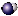 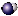 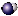 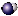 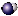 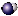 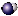 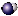 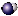 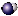 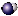 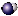 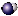 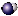 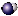 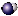 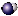 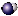 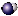 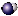 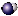 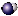 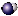 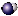 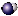 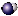 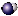 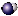 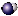 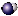 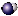 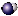 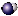 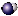 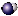 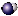 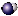 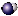 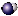 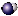 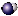 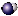 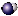 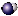 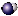 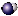 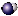 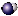 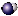 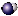 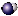 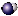 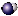 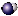 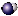 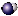 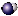 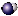 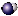 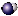 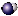 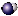 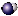 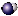 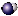 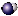 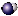 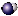 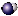 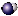 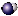 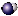 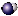 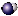 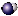 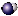 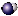 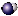 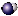 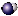 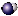 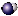 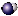 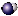 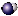 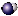 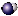 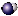 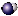 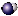 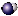 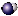 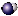 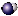 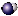 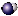 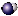 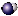 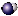 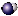 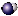 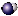 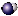 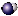 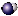 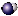 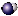 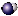 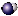 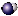 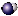 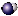 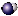 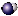 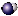 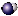 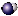 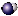 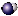 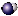 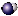 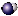 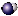 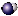 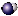 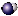 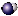 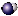 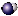 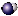 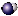 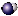 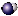 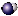 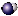 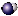 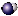 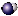 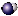 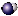 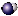 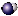 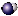 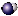 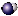 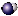 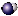 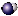 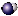 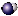 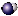 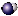 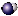 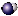 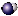 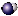 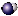 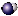 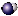 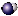 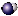 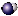 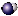 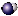 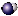 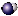 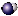 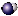 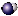 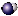 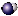 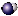 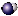 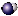 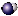 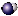 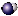 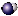 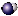 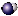 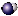 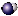 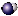 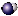 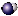 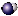 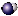 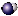 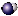 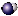 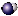 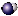 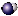 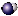 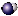 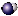 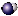 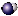 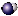 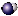 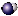 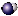 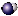 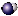 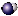 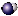 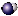 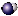 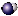 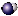 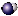 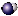 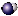 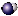 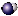 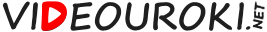 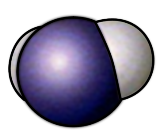 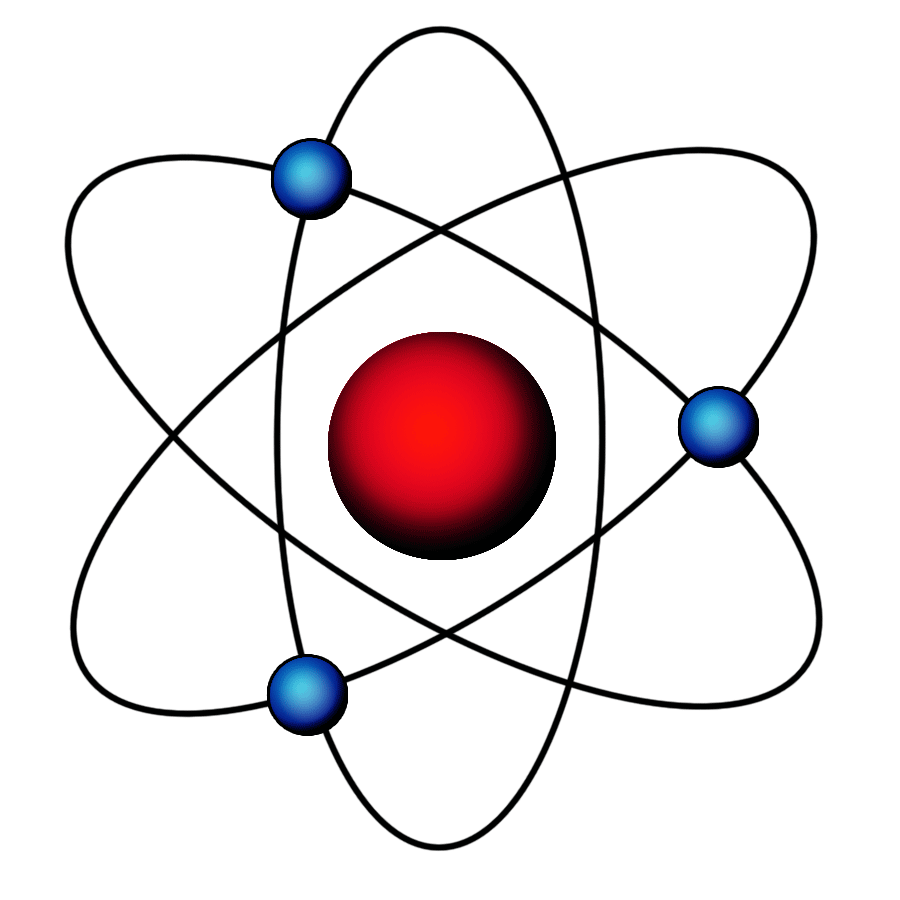 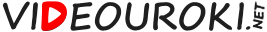 На свойства тел влияет не только то, из каких частиц оно состоит, но и то, в каком порядке эти частицы расположены
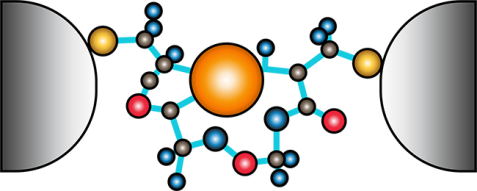 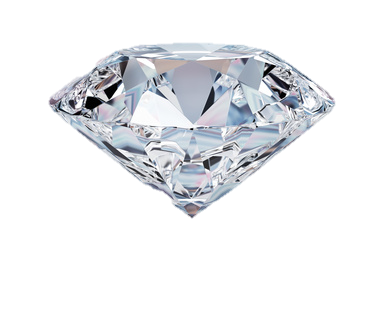 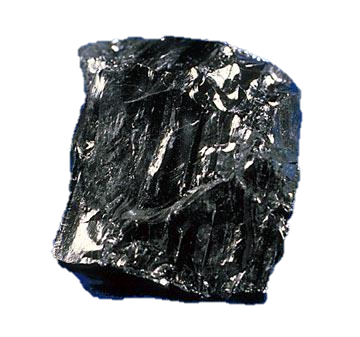 Углерод
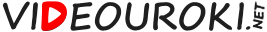 Частицы тел постоянно находятся в беспорядочном движении!
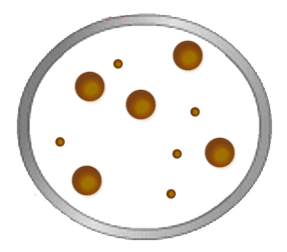 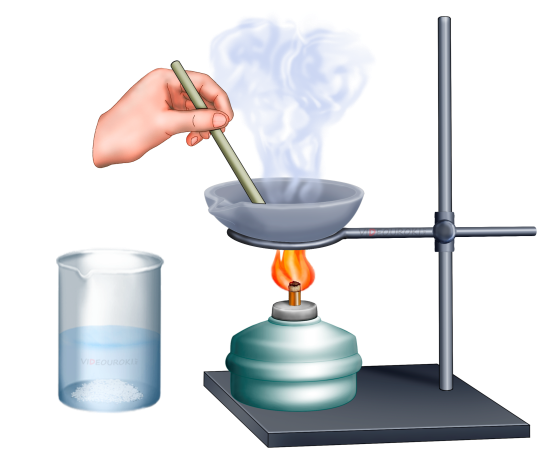 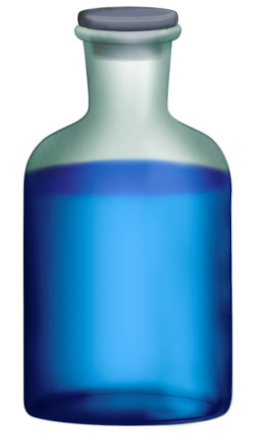 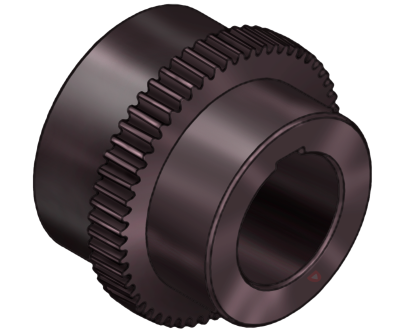 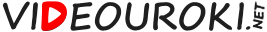 Частицы внутри тел постоянно взаимодействуют друг с другом!
Между частицами существуют силы притяжения и силы отталкивания.
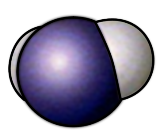 Силы притяжения преобладают на больших расстояниях, а на расстояниях, сравнимых с размерами молекул преобладают силы отталкивания.
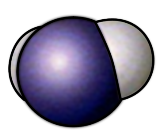 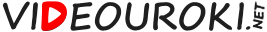 Основные выводы
Основные положения молекулярно-кинетической теории:

Все тела состоят из частиц.
Эти частицы находятся в беспорядочном движении.
Частицы взаимодействуют друг с другом.
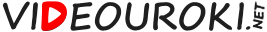